Semi-Supervised Learning
Jia-Bin Huang
Virginia Tech
ECE-5424G / CS-5824
Spring 2019
Administrative
HW 4 due April 10
Recommender Systems
Motivation
Problem formulation
Content-based recommendations
Collaborative filtering
Mean normalization
Problem motivation
Problem motivation
Optimization algorithm
Collaborative filtering
Collaborative filtering optimization objective
Collaborative filtering optimization objective
Collaborative filtering optimization objective
Collaborative filtering algorithm
Collaborative filtering
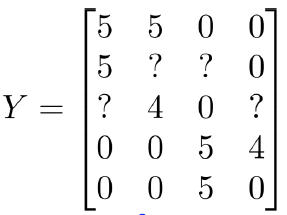 Collaborative filtering
Predicted ratings:
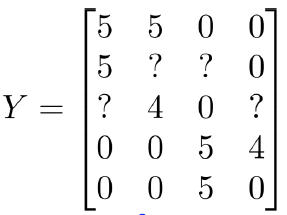 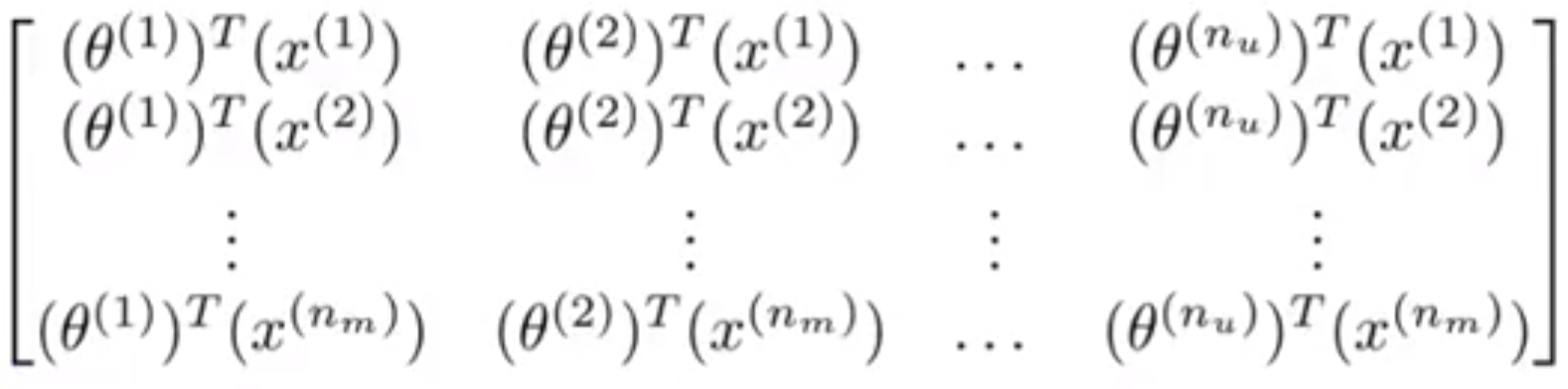 Finding related movies/products
Recommender Systems
Motivation
Problem formulation
Content-based recommendations
Collaborative filtering
Mean normalization
Users  who have not rated any movies
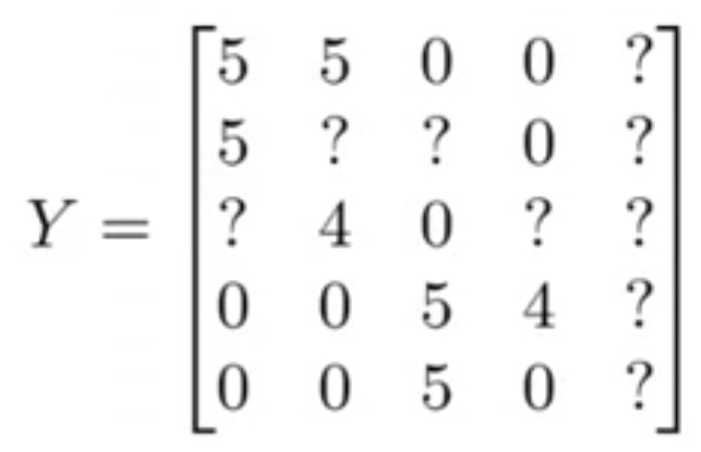 Users  who have not rated any movies
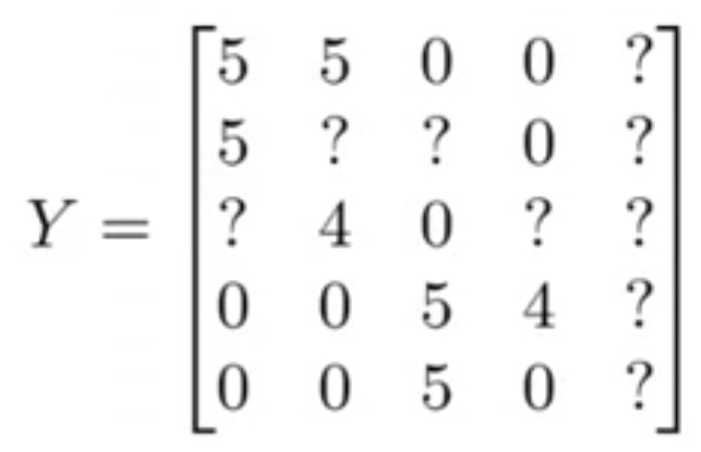 Mean normalization
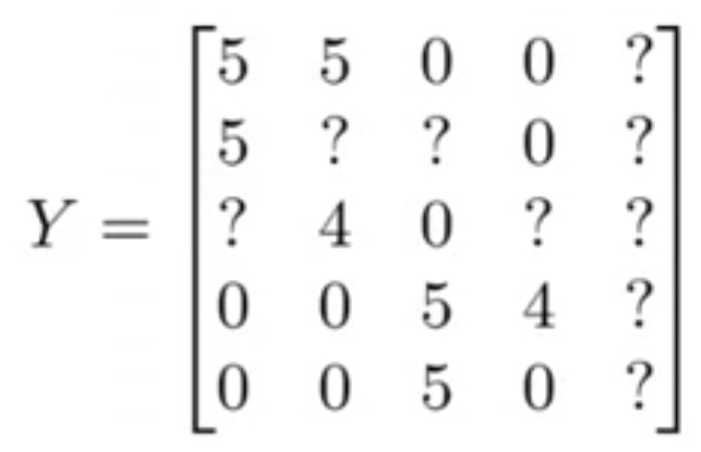 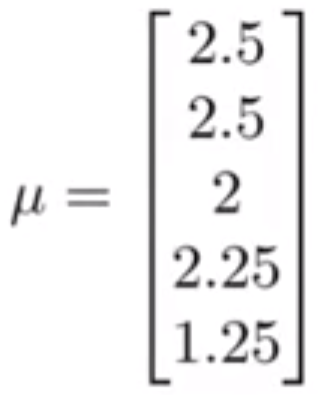 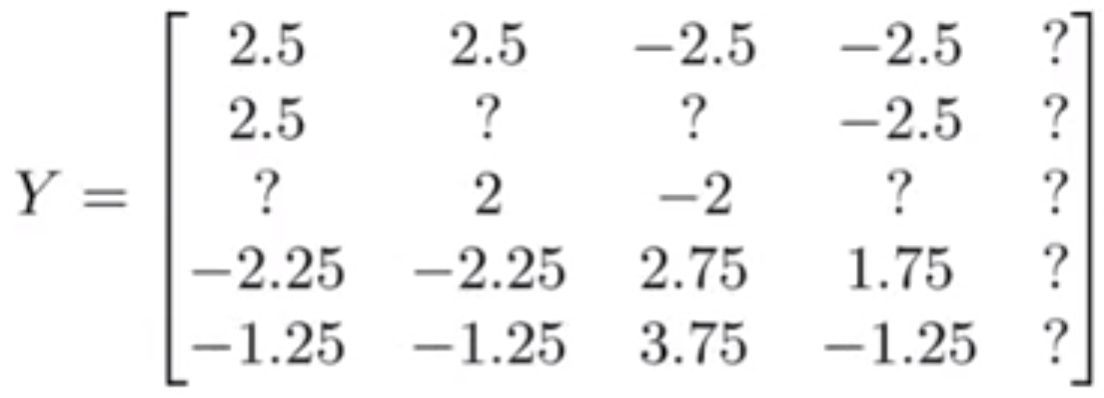 Recommender Systems
Motivation
Problem formulation
Content-based recommendations
Collaborative filtering
Mean normalization
Review: Supervised Learning
K nearest neighbor
Linear Regression
Naïve Bayes
Logistic Regression
Support Vector Machines
Neural Networks
Review: Unsupervised Learning
Clustering, K-Mean 

Expectation maximization

Dimensionality reduction

Anomaly detection

Recommendation system
Advanced Topics
Semi-supervised learning
Probabilistic graphical models
Generative models
Sequence prediction models
Deep reinforcement learning
Semi-supervised Learning
Motivation
Problem formulation
Consistency regularization
Entropy-based method
Pseudo-labeling
Semi-supervised Learning
Motivation
Problem formulation
Consistency regularization
Entropy-based method
Pseudo-labeling
Classic Paradigm Insufficient Nowadays
Modern applications: massive amounts of raw data.
Only a tiny fraction can be annotated by human experts
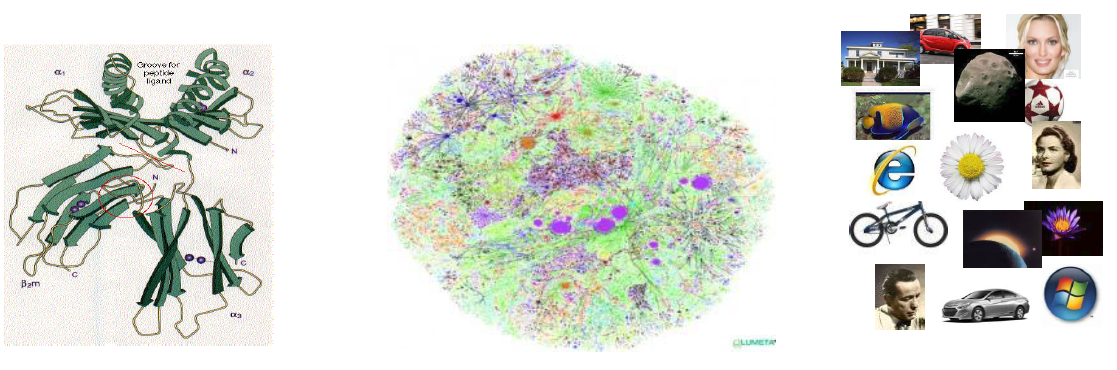 Protein sequences
Billions of webpages
Images
Semi-supervised Learning
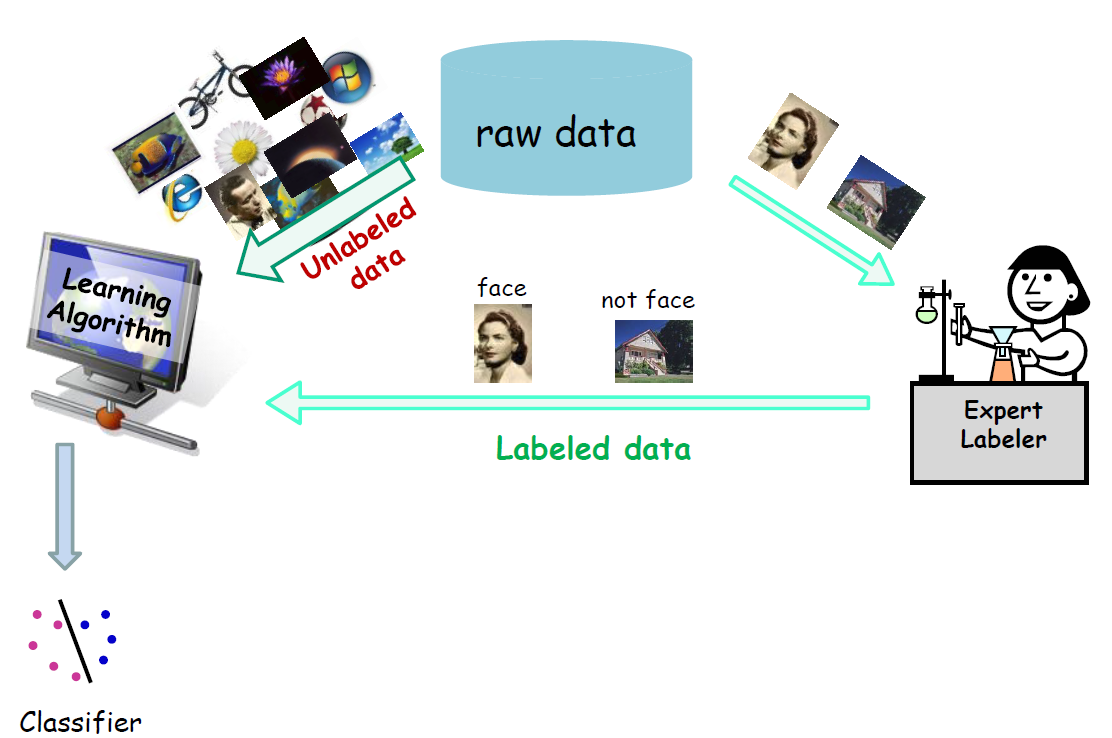 Active Learning
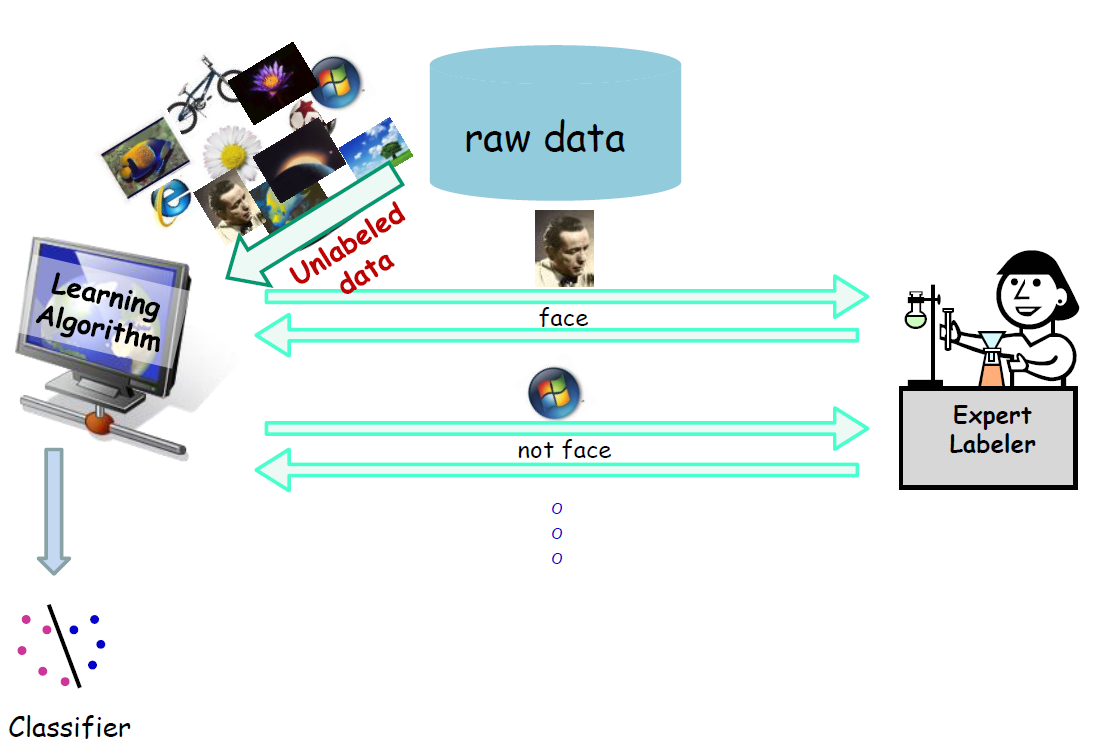 Semi-supervised Learning
Motivation
Problem formulation
Consistency regularization
Entropy-based method
Pseudo-labeling
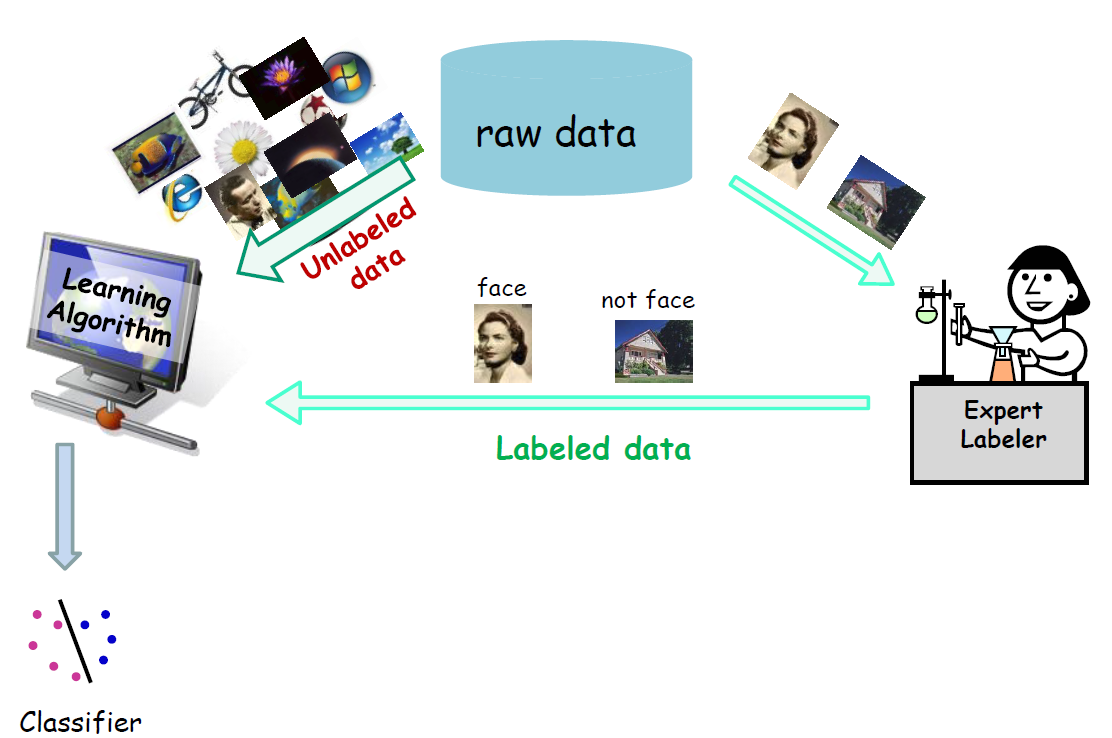 Semi-supervised Learning Problem Formulation
Combining labeled and unlabeled data- Classical methods
Transductive SVM [Joachims ’99]

Co-training [Blum and Mitchell ’98]

Graph-based methods [Blum and Chawla ‘01] [Zhu, Ghahramani, Lafferty ‘03]
Transductive SVM
The separator goes through low density regions of the space / large margin
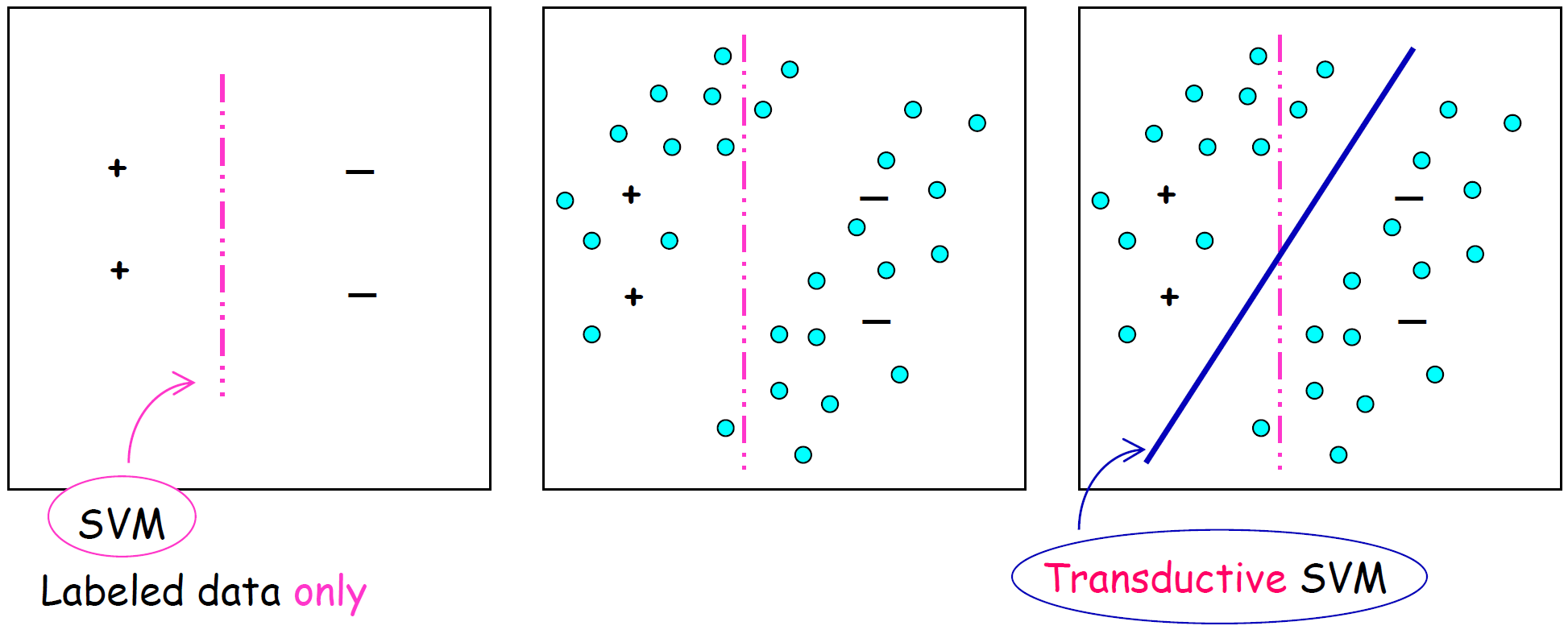 Transductive SVMs
First maximize margin over the labeled points 

Use this to give initial labels to unlabeled points based on this separator. 

Try flipping labels of unlabeled points to see if doing so can increase margin
Deep Semi-supervised Learning
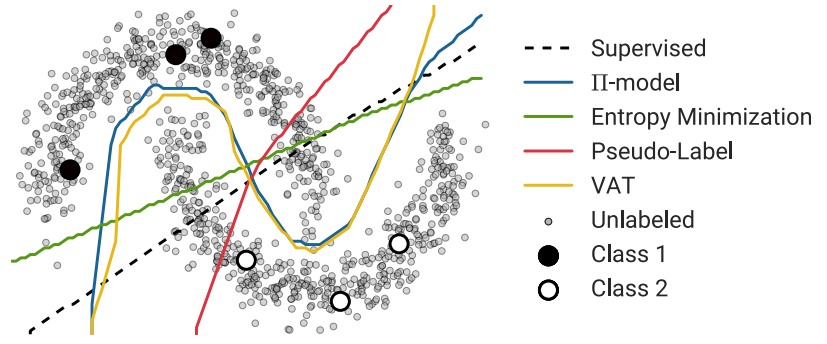 Semi-supervised Learning
Motivation
Problem formulation
Consistency regularization
Entropy-based method
Pseudo-labeling
Stochastic Perturbations/Π-Model
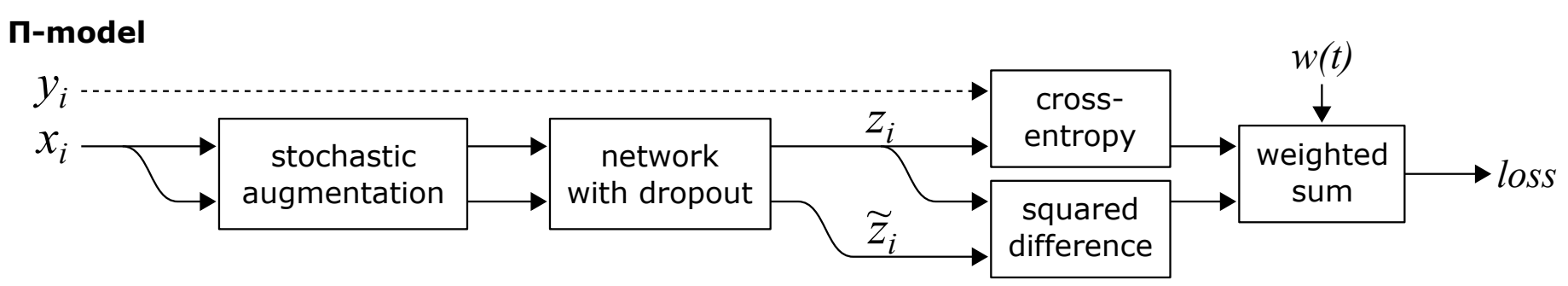 Temporal Ensembling
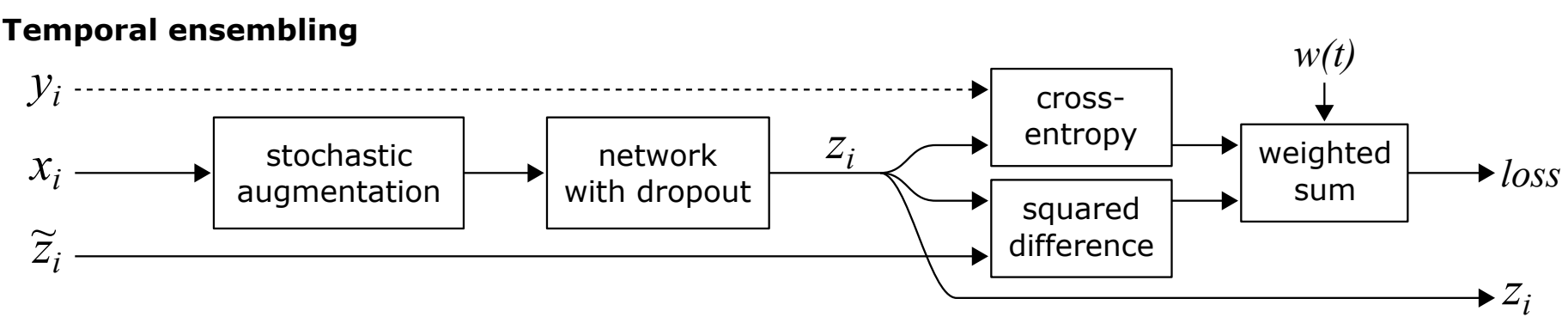 Mean Teacher
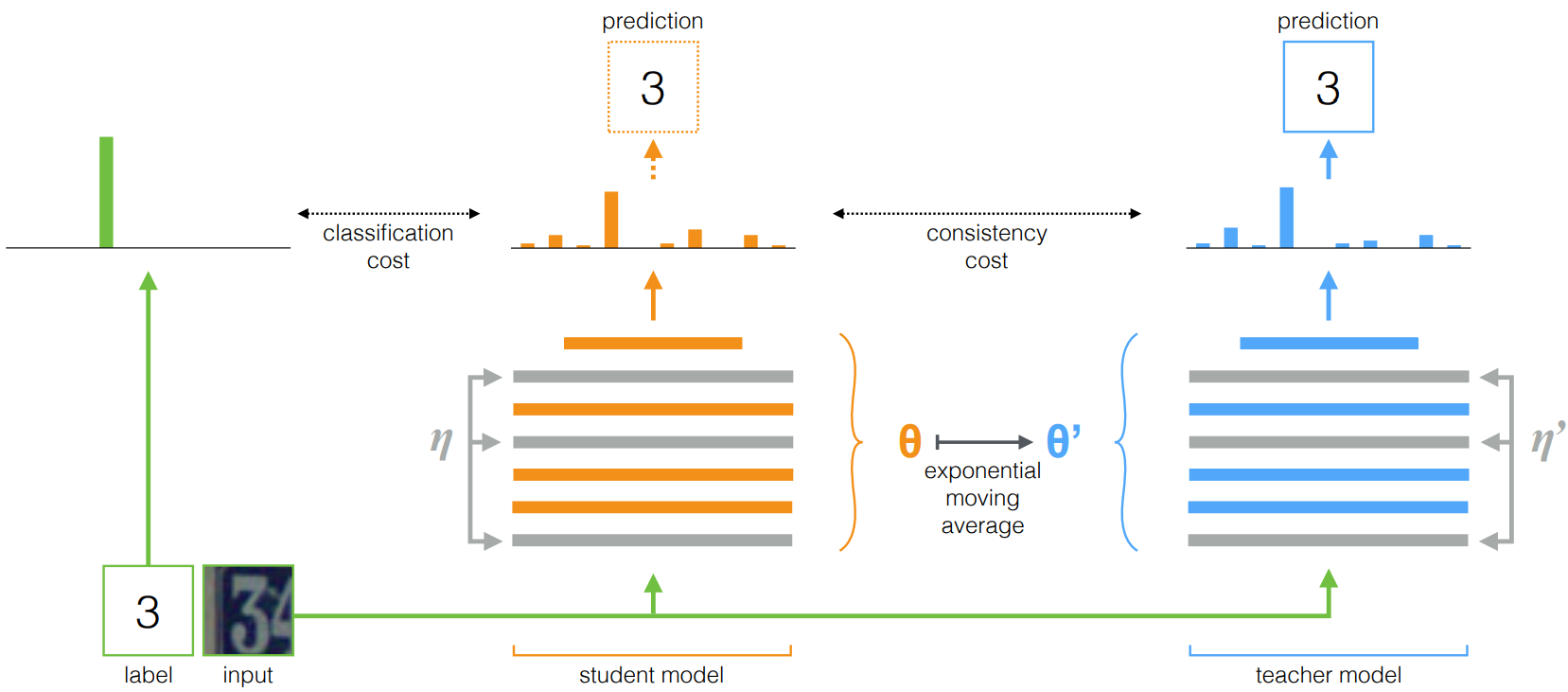 Virtual Adversarial Training
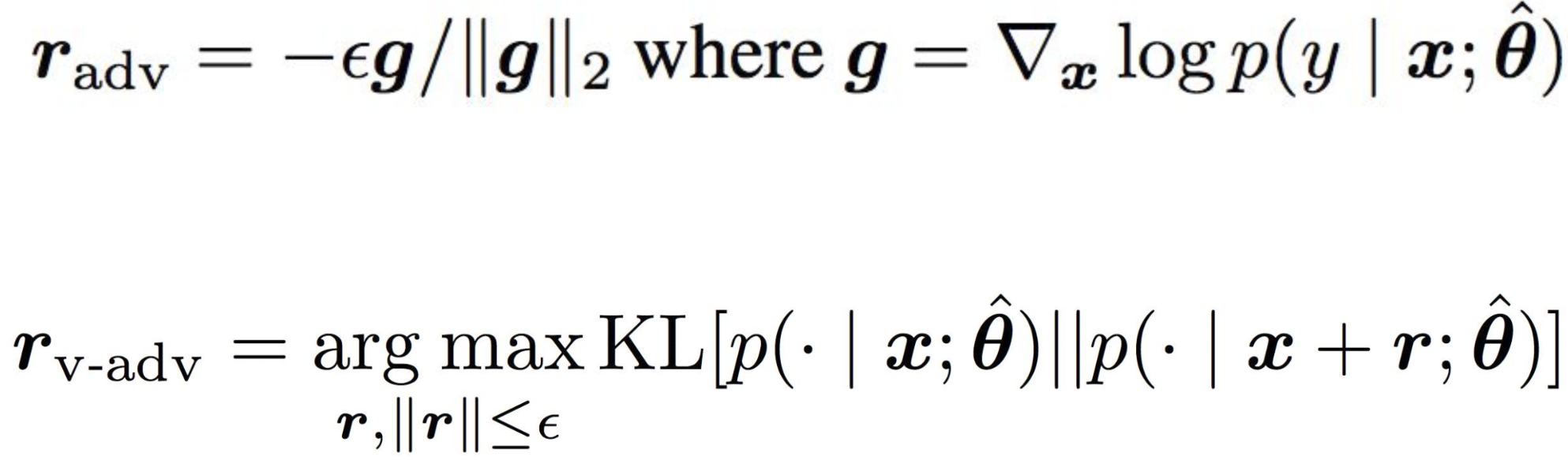 Semi-supervised Learning
Motivation
Problem formulation
Consistency regularization
Entropy-based method
Pseudo-labeling
EntMin
Encourages more confident predictions on unlabeled data.
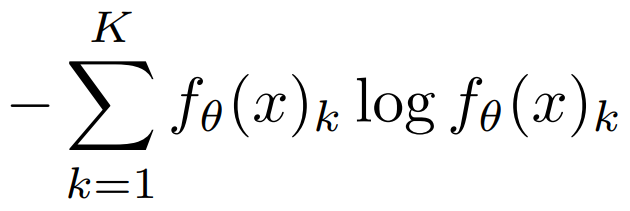 Semi-supervised Learning
Motivation
Problem formulation
Consistency regularization
Entropy-based method
Pseudo-labeling
Comparison
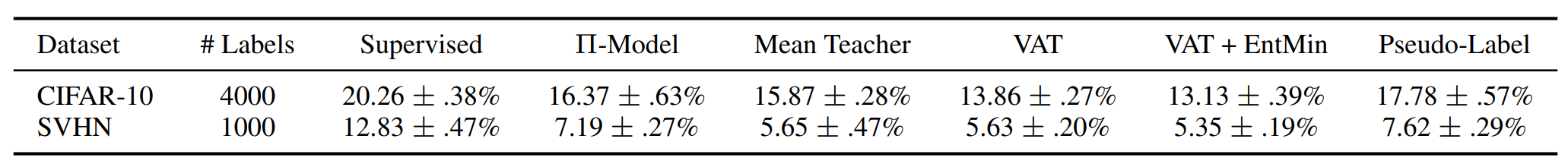 Varying number of labels
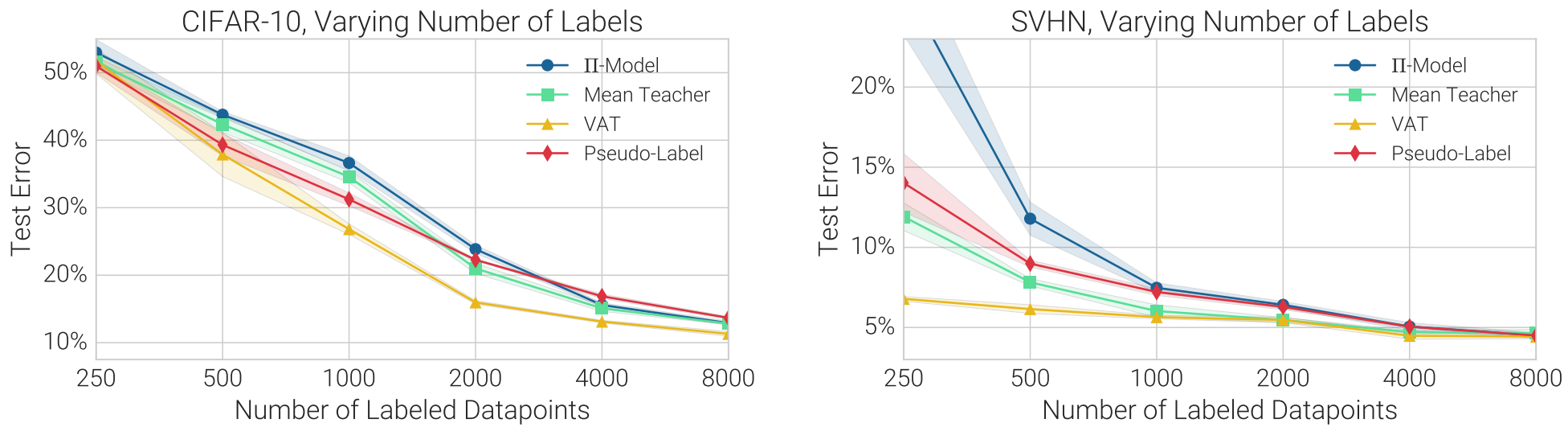 Class mismatch in Labeled/Unlabeled datasets hurts the performance
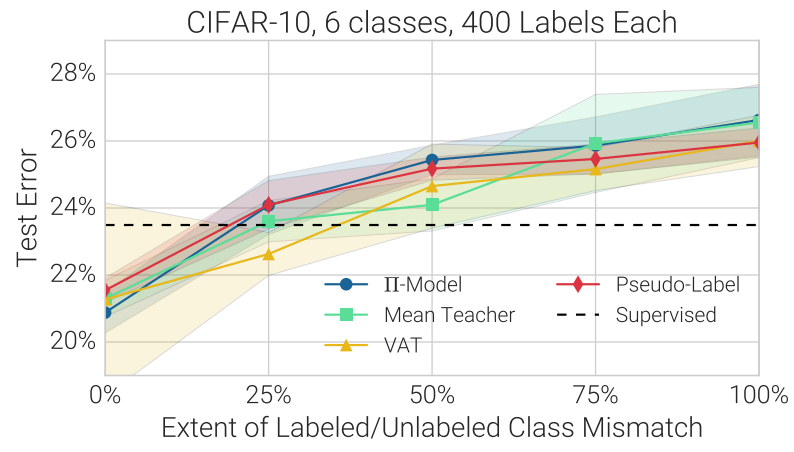 Lessons
Standardized architecture + equal budget for tuning hyperparameters

Unlabeled data from a different class distribution not that useful

Most methods don’t work well in the very low labeled-data regime

Transferring Pre-Trained Imagenet produces lower error rate

Conclusions based on small datasets though